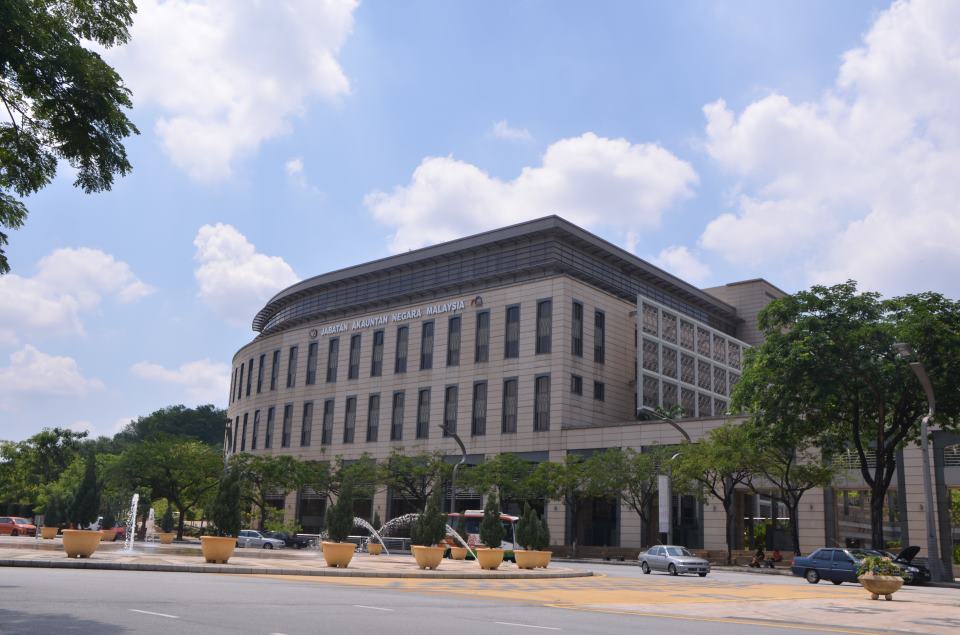 PERAKAUNAN AKRUAN ASET BUKAN SEMASA:HARTANAH LOJI DAN PERALATAN (HLP)
1
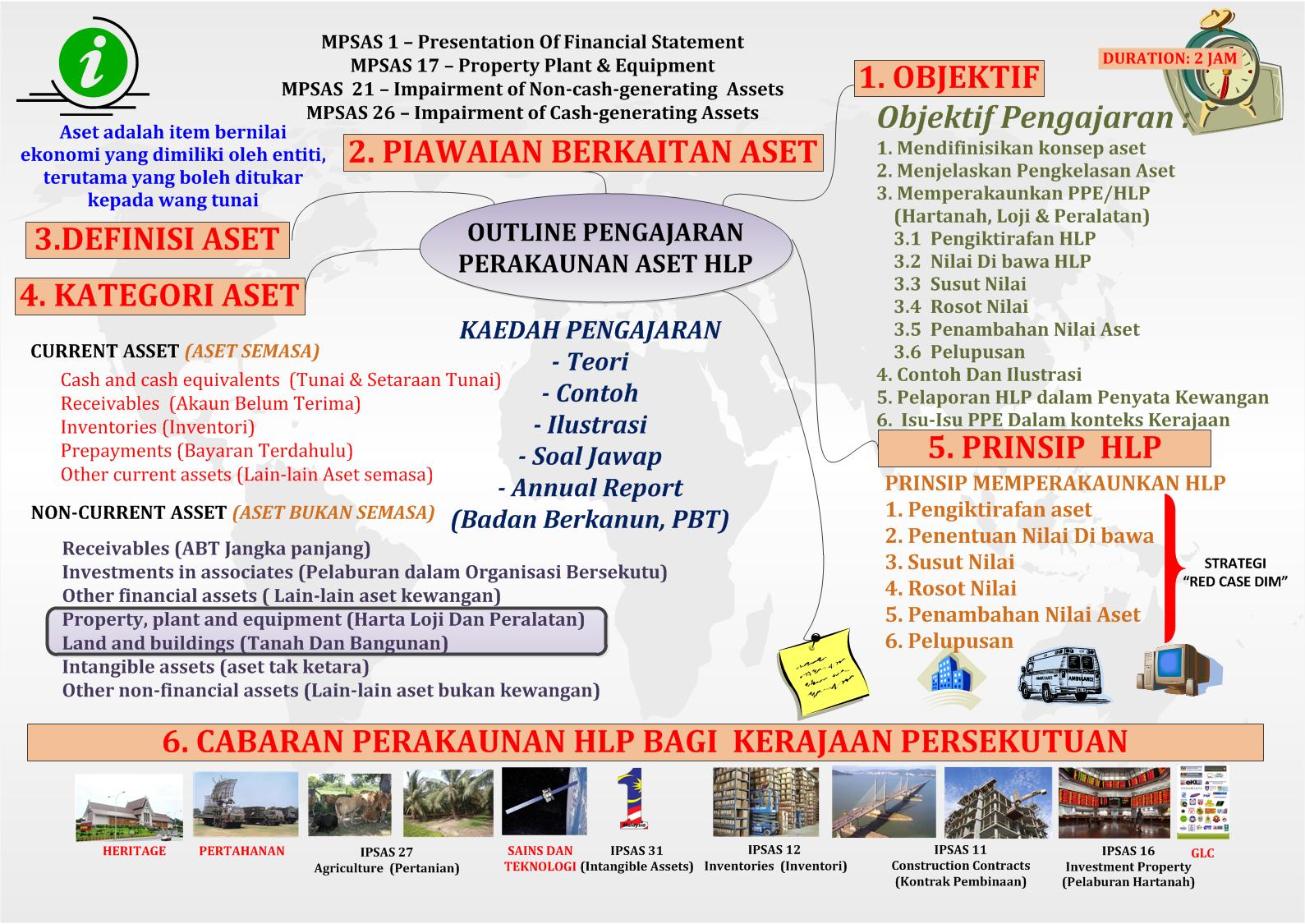 KANDUNGAN
1.     Objektif/Pengenalan Umum Aset
2.     Definisi HLP MPSAS 17
3.     Perakaunan HLP
4.     Hartanah, Loji Dan Peralatan (HLP)
4.1      Pengiktirafan HLP
4.2      Penentuan Nilai di bawa
4.3      Kaedah Susutnilai
4.4      Penjejasan Nilai
4.5      Penambahan Nilai Aset
4.6      Pelupusan
5.     Persembahan Aset Dalam Penyata Kewangan
Objektif 2
Objektif 3
Objektif 1
Objektif 4
Objektif 5
Objektif
Memahami Catatan Perekodan Aset Dan  Mengetahui Kaedah Susut  Nilai Yang Digunapakai
Mengetahui Kaedah Pelupusan Dan Tatacara Perekodan Pelupusan
Menjelaskan Definisi Aset Dan Memahami Pengkelasan Aset Seperti Yang Dilaporkan dalam Penyata Kewangan 
(MPSAS 1)
Mengetahui Secara Umum Berhubung Rosotnilai Aset
Memahami Persembahan Aset Di Dalam Penyata Kewangan
HARTANAH,LOJI DAN PERALATAN (HLP)
(MPSAS 17)
DEFINISI(MPSAS 17)

Hartanah, loji dan peralatan adalah aset nyata yang:

a)	Dipegang untuk kegunaan dalam pengeluaran      	atau bekalan barangan atau perkhidmatan, 	sewa kepada orang lain, atau untuk tujuan 	pentadbiran

b)	Dijangka akan digunakan pada lebih daripada 	satu tempoh pelaporan.
Inventori vs PPE vs Belanja
7
HAD NILAI INVENTORI
Had nilai minimum baki akhir tahun ≥ RM1juta bagi setiap PTJ tanpa mengira jenis/item; DAN

Trend di atas bagi 3 tahun ke belakang berturut-turut
8
PERAKAUNAN HLP
Dalam memperakaunkan hartanah, loji  dan peralatan terdapat enam PROSES utama (komponen) iaitu:

pengiktirafan aset; 
penentuan nilai dibawa; 
susutnilai;
kerugian kemerosotan/ penjejasan (impairment) nilai diiktiraf berhubung dengan item berkenaan. 
Penambahan Nilai Aset (restoration)
Pelupusan
PPE Life Cycle
Recognition
Initial Measurement
Subsequent Measurement
Derecognition
Upgrades
Purchase
Donate
Goods &
Services
Delivered
Receipt & Inspection
Use
Donation
Wear & Tear

Impairment
Retirement Disposal
Sale
Depreciation
Scrap
Transfers
Assembly /
Installation
Self-constructed
Repairs
Decommission
Throughout the lifecycle of a PPE, there are many processes involved which may involve judgements & estimates
10
PRINSIP 1 :
PENGIKTIRAFAN ASET
(Recognition)
PRINSIP MEMPERAKAUNKAN HLP
Pengiktirafan Aset (MPSAS 17)

     Kos item hartanah, loji dan peralatan dan hendaklah 
     diiktiraf sebagai aset jika dan hanya jika:

Dipegang untuk kegunaan dalam pengeluaran dan proses membekalkan barang atau perkhidmatan atau penyewaan kepada orang lain atau untuk tujuan pentadbiran

Dijangka akan digunakan  dalam tempoh lebih daripada 1 tahun/pelaporan
Contoh:
Diiktiraf Sebagai HLP apabila:

Digunakan oleh PDRM sebagai alat untuk operasi atau sesuatu siasatan
Seekor anjing boleh dikategorikan menjadi 3 klasifikasi
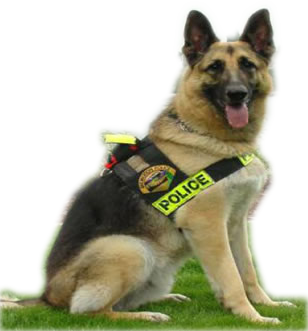 Are held for use in the production or supply of goods or services, for rental to others, for administration and are expected to be used during more than one reporting period
HARTANAH LOJI PERALATAN
(IPSAS 17)
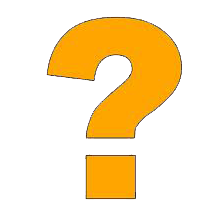 INVENTORI
(IPSAS 12)
AGRICULTURE
(IPSAS 27)
Diiktiraf Sebagai perbelanjaan atau inventori pertanian apabila:

Anjing berkenaan dijadikan bahan ujikaji atau R&D atau yang seumpama dengannya.
Diiktiraf Sebagai 
Inventori  apabila:

Diternak oleh Jabatan Veterinar yang bertujuan untuk dijual semula
PRINSIP MEMPERAKAUNKAN  HLP
Prosedur Pengiktirafan Aset
	Perkara asas di dalam menentukan pengiktirafan aset :
Mendokumenkan semua perolehan jenis aset yang dipegang oleh entiti (kompilasi daftar aset)
Menilai ketepatan dan kesempurnaan maklumat yang sedia ada;
Menentukan kategori aset yang akan digunakan dalam carta akaun (chart of account) dan penyata kewangan;
Mewujudkan arahan pentadbiran yang khusus bagi setiap kategori berdasarkan MPSAS  17 (jika relevan).
Contoh : Hartanah, Loji dan Peralatan
Kenderaan
Perabot
Peralatan Pejabat
Jambatan
Peralatan Pertahanan
Kapal terbang
Tanah
Bangunan Operasi
Jalanraya
Mesin
Kapal
PRINSIP 2 :
PENENTUAN NILAI 
(Carrying Amount)
PRINSIP MEMPERAKAUNKAN  HLP
Penentuan nilai
Kos item hartanah, loji dan peralatan terdiri daripada:
Harga belian, termasuk duti import dan cukai pembelian tidak boleh dikembalikan, setelah ditolak diskaun dagangan dan rebet.
Kos langsung untuk membawa aset kepada lokasi dan keadaan yang perlu untuk ia menjadi mampu beroperasi dalam cara yang dicadangkan oleh pihak pengurusan iaitu:
PRINSIP MEMPERAKAUNKAN  HLP
Penentuan nilai dibawa (Samb.)
Kos faedah pekerja yang timbul secara langsung daripada pembinaan atau pengambilalihan item hartanah, loji, peralatan dan;
Kos penyediaan tapak;
Penghantaran awal dan kos pengendalian;
Kos pemasangan dan pencantuman (assembly);
Kos ujian sama ada aset berfungsi dengan baik;
Yuran profesional.
Ringkasan /Senarai Semak Nilai dibawa
Rekod pada harga kos.
Termasuk semua kos untuk menyediakan aset bukan semasa tersebut supaya boleh beroperasi dan digunakan. 
Contohnya: 
harga dalam invois
cukai & insurans
kos angkutan
kos pemasangan
kos pemeriksaan
Kos yang tidak meningkatkan keupayaan aset tidak diambilkira sebagai kos belian.
Dianggap sebagai belanja biasa 
Contoh: 
kos pembaikan kerosakan akibat kecuaian pekerja
ILUSTRASI : PEREKODAN ASET HARTANAH LOJI DAN PERALATAN
Contoh Belian Aset Bukan Semasa
Pada 1 Mac 2016, Hospital Putrajaya membeli sebuah mesin pencetak X-Ray berharga RM15,000.00.
ILUSTRASI :  PENENTUAN KOS PEROLEHAN HLP
Pihak MAMPU membuat perolehan sebuah server utama pada 1 Julai 2012 (tarikh penghantaran). Kos yang terlibat adalah seperti berikut:
Kos berkaitan perundingan dalam  membantu MAMPU menentukan jenis dan tahap prestasi server Utama: RM 4,000
Harga pembelian: RM50,000
Duti import: RM2,000
Perbelanjaan Pengangkutan: RM3,000
Perbelanjaan Pemasangan RM4,000
Perbelanjaan Pengujian (Man Hour): RM1,000
ILUSTRASI :  
PENENTUAN KOS PEROLEHAN HLP
Kos Pemerolehan  =
Kos Perundingan adalah tidak termasuk dalam Kos pemerolehan server utama kerana ia tidak dikaitkan secara langsung kepada sistem yang telah dibeli
PRINSIP 3 :
SUSUT NILAI
(Depreciation)
PRINSIP MEMPERAKAUNKAN  HLP
SUSUTNILAI HARTANAH LOJI DAN PERALATAN
Definisi
pengurangan nilai aset bukan semasa pada setiap tahun sepanjang tempoh usia guna.

Sebab-sebab susut nilai:
Faktor fizikal (lusuh)
Faktor keusangan – perubahan teknologi

Kaedah pengiraan susut nilai:
Kaedah garis lurus (Straight line)
Kaedah baki berkurangan (Reducing balance)
Kaedah penilaian semula (Revalue)
PRINSIP MEMPERAKAUNKAN  HLP
KAEDAH GARIS LURUS – TEMPOH DAPAT DITENTUKAN
jumlah susut nilai bagi setiap tahun adalah sama sepanjang tempoh hayat aset bukan semasa tersebut. 
jika tempoh hayat aset bukan semasa dapat ditentukan, kos aset itu dibahagikan sama rata sepanjang tempoh hayatnya.
formula sekiranya tempoh hayat dapat ditentukan:

	




*Nilai Skrap: Nilai bakian atau nilai aset yang dijual setelah tamat tempoh usia penggunaannya.
Kos Asal            *Nilai Skrap
Susut nilai tahunan
Bilangan tahun 
Penggunaan aset
CONTOH 1
Jabatan Pendaftaran Negara membeli sebuah mesin dengan harga RM38,600 dan mesin itu dianggarkan dapat digunakan selama 8 tahun. Pada akhir tahun yang kelapan, mesin itu dijangka dapat dijual sebagai besi buruk dengan harga RM 600. (Nilai skrapnya ialah RM 600)
Susut nilai tahunan
KAEDAH GARIS LURUS – TEMPOH TIDAK DAPAT DITENTUKAN
Formula sekiranya tempoh hayat aset tidak dapat ditentukan, susut nilai tahunan dapat dihitung dengan formula yang berikut:
Susut nilai tahunan
Kos asal aset
% susut nilai aset bukan semasa
CONTOH 2
Kos belian perabot oleh PPPA ialah RM 25,000.00. Perabot itu disusutnilaikan dengan kadar 10% setahun daripada kos asalnya.
Susut nilai tahunan
ILUSTRASI  :  SUSUT NILAI HLP
Pada 1 Januari, KeTTHA MEMBELI peralatan bernilai RM27, 500 secara tunai. Peralatan  tersebut mempunyai anggaran hayat berguna 5 tahun dan anggaran nilai sisa sebanyak RM 2,500.
.
Berapakah belanja susutnilai tahunan menggunakan kaedah garis lurus?
ILUSTRASI 1 :  
PERAKAUNAN SUSUT NILAI HLP (samb.)
Kos Aset  (Asset cost)
RM
Tolak Nilai Sisa  (Less: salvage value)
Asas Susut nilai (Basis for depreciation)
Usia Guna (Useful life)
÷
Susut Nilai Tahunan (Annual depreciation)
RM
ILUSTRASI 1 :  
SUSUT NILAI ASET BUKAN SEMASA (samb.)
Belanja
Susut Nilai
Nilai
Tempoh
Susut Nilai
Terkumpul
Buku
1
RM
RM
RM
2
3
4
5
Jadual susut Nilai (Depreciation Schedule)
HUBUNGAN DI ANTARA BELANJA SUSUT NILAI, PERUNTUKAN SUSUT NILAI DAN NILAI SISA
RM 25,000
RM 20,000
RM 15,000
Belanja Susut Nilai
Peruntukan Susut Nilai
Nilai Sisa
RM 10,000
RM 5,000
RM-
1
2
3
4
5
Laporan HLP Pada Nilai Kos Ditolak Dengan Susut Nilai Terkumpul (Report assets at cost less accumulated depreciation)
Contoh Pelaporan
Sebahagian   Daripada  Penyata  Kedudukan Kewangan
31 Disember 2012
Hartanah, Loji Dan Peralatan
Tanah
RM
30,000
Bangunan
RM
75,000
(45,000)
30,000
Tolak: Susutnilai Terkumpul
19,000
Peralatan
(1,500)
17,500
Tolak :  Susutnilai Terkumpul
Jumlah Hartanah, Loji Dan Peralatan
RM
77,500
ILUSTRASI   : PEREKODAN HLP
MAMPU memperoleh sebuah server utama pada 1 Julai 2012 (tarikh penghantaran). Kos yang terlibat adalah seperti berikut:
Kos berkaitan perundingan dalam  membantu MAMPU menentukan jenis dan tahap prestasi server Utama: RM 4,000
Harga pembelian: RM50,000
Duti import: RM2,000
Perbelanjaan Pengangkutan: RM3,000
Perbelanjaan Pemasangan RM5,000
Anggaran hayat/Usia berguna pada mulanya adalah selama 5 tahun
ILUSTRASI  : PEREKODAN HLP
Kos Perolehan  = RM60,000 (50,000 + 2,000 + 3,000 + 5,000)

Kos Perundingan adalah tidak termasuk dalam Kos pemerolehan server utama kerana ianya tidak dikaitkan secara langsung kepada sistem yang telah dibeli

Belanja Susut Nilai Bulanan:
PENYATA KEDUDUKAN KEWANGAN
PENYATA PRESTASI KEWANGAN
Belanja 
Susut Nilai
Amaun Kasar Dibawa
Susut Nilai Terkumpul
Amaun Bersih dibawa
PERUBAHAN USIA GUNA
Faktor-faktor yang mempengaruhi perubahan usia guna aset:

Perubahan polisi terhadap usia guna
Pertambahan terhadap kebolehan aset untuk menjana manfaat ekonomi hasil daripada penggunaan aset
Aset menjadi usang disebabkan perubahan teknologi dalam pasaran
Aset menjadi usang disebabkan oleh kebolehan teknikal berkurangan
Terdapat sekatan undang-undang
COMPONENTISATION
Keperluan componentisation kerana 
USIA GUNA BERBEZA; atau
KOS SIGNIFIKAN
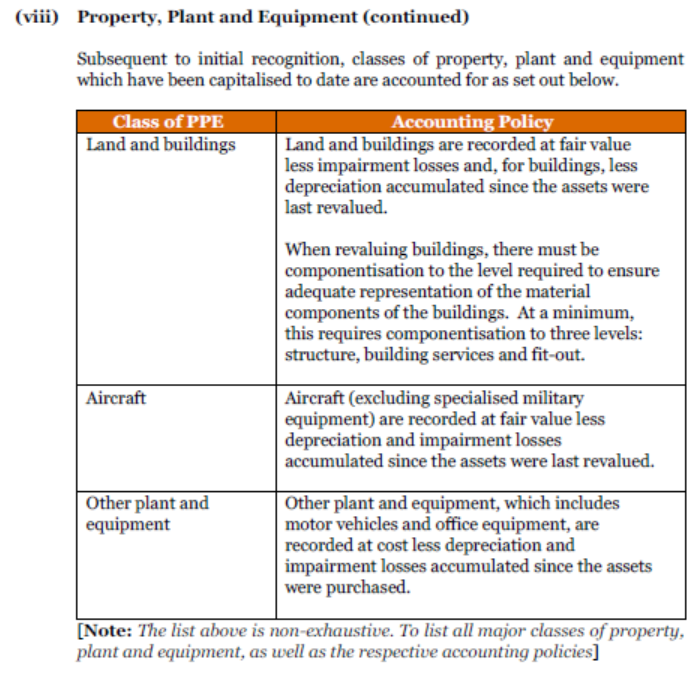 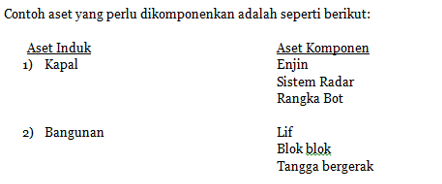 Contoh
Step 1 : tentukan kos signifikan/ tidak (cth guideline = >20%)
Step 2 : kenalpasti usia guna setiap komponen
PRINSIP 4 :
PENGUKURAN PENJEJASAN NILAI
(Impairment)
PENGUKURAN (Subsequent Measurement) PENJEJASAN NILAI (Impairment)
Penjejasan nilai adalah satu kehilangan dalam manfaat ekonomi masa hadapan atau potensi perkhidmatan aset, ke atas  pengiktirafan secara sistematik yang menyebabkan kehilangan nilai faedah ekonomi aset dimasa depan atau potensi perkhidmatan melalui susutnilai

Piawaian semasa yang menangani isu penjejasan nilai aset adalah 
IPSAS 21 – Impairment of Non-cash-generating  Assets
IPSAS 26 – Impairment of Cash-generating Assets

Ianya adalah piawaian yang mengiktiraf isu-isu khusus  sektor awam dan menangani kemerosotan aset penjanaan bukan tunai, iaitu orang-aset yang tidak dipegang untuk menjana kadar pulangan komersial
PENGUKURAN (Subsequent Measurement) ROSOT NILAI (Impairment)
Jika penunjuk yang ada  mendapati bahawa jumlah aset yang dibawa adalah lebih besar nilainya berbanding dengan Jumlah perkhidmatan memperolehi semula aset tersebut
UJIAN ROSOT NILAI PERLU DILAKUKAN
PETUNJUK ROSOT NILAI
(Indicators of impairment)
Sumber-sumber maklumat Luaran:
Pemberhentian permintaan atau keperluan bagi perkhidmatan yang disediakan oleh aset
Perubahan  jangka panjang yang ketara dengan kesan buruk ke atas entiti telah berlaku dalam tempoh tersebut atau akan berlaku dalam masa terdekat, dalam teknologi, perundangan atau suasana persekitaran polisi kerajaan.
PETUNJUK ROSOT NILAI
(Indicators of impairment)
Sumber-sumber maklumat dalaman:
Kerosakan fizikal aset
Perubahan ketara dalam masa jangka panjang dengan kesan buruk ke atas organisasi yang telah berlaku dalam tempoh tersebut atau dijangka berlaku dalam masa terdekat, setakat mana, atau cara di mana, aset digunakan atau dijangka akan digunakan
Sesuatu keputusan untuk menghentikan pembinaan aset tersebut sebelum ia lengkap atau dalam keadaan yang sudah boleh digunakan
Bukti daripada laporan dalaman yang menunjukkan bahawa prestasi perkhidmatan sesuatu aset adalah / akan menjadi lebih teruk daripada jangkaan
PRINSIP 5 :
PENAMBAHAN NILAI
(Sebsequent Event)
PERBELANJAAN TAMBAHAN ATAS HLP
(Subsequent Expenditures on Assets)
Perbelanjaan Tambahan keatas aset boleh merujuk kepada dua perkara :

	1.	Penyenggaraan Aset – Perbelanjaan
	2.	Tambahan Aset- Penambahan Nilai
PERBELANJAAN TAMBAHAN ATAS HLP
(Subsequent Expenditures on Assets)
Meningkatkan Kualiti
 Output atau 
kegunaan aset 
berkenaan?
(Increases quality of services 
Of the asset.)
Relates to betterments or improvements.(e.g., adding air conditioning to a delivery vehicle.)
Debit Akaun Aset
(Debit asset account)
PERBELANJAAN TAMBAHAN ATAS HLP
(Subsequent Expenditures on Assets)
Extends services
beyond original
estimate.
Relates to extraordinary repairs.(e.g., replacing the engine in a delivery vehicle.)
Debit accumulated
depreciation.
PRINSIP 6 :
PELUPUSAN HLP
(Disposal)
PELUPUSAN HARTANAH LOJI DAN PERALATAN
Kaedah pelupusan
Aset dijual/dibuang sebagai tiada nilai pada akhir usia
Aset dijual sebelum sampai akhir usiaguna
Aset lama ditukar ganti dengan aset baru

Aset dijual/dibuang sebagai tiada nilai pada akhir usia
Jabatan Pendaftaran Negara membeli sebuah mesin dengan harga RM38,600  pada 1 Januari  2000 dan mesin itu dianggarkan dapat digunakan selama 8 tahun. Pada 31 Disember 2012, mesin dibuang tanpa nilai sisa.
Catatan jurnal
	 Dt 	Susut nilai tekumpul 	RM 38,600.00
		Kt	Mesin 	RM 38,600.00
*tiada untung/rugi diperolehi daripada pelupusan aset ini.
PELUPUSAN HARTANAH LOJI DAN PERALATAN
Aset dijual sebelum sampai akhir usia guna
Perabot dibeli oleh PPPA pada 1 Januari 2008 pada kos RM 25,000.00. Perabot itu disusutnilaikan dengan kadar 10% setahun dan mempunyai usia guna selama 10 tahun. 
Pada 1 Januari 2012, perabot dijual dengan harga RM 20,000.00
Pengiraan
Kos asal                     susutnilai terkumpul
Nilai Buku
Untung/rugi
Nilai Buku
Tunai yang diterima dari jualan aset lama
Nilai Buku
Untung/rugi
PELUPUSAN HARTANAH LOJI DAN PERALATAN
Tunai diterima
Nilai Buku
Tunai diterima
Nilai Buku
PELUPUSAN HARTANAH LOJI DAN PERALATAN
Jika aset tidak sama jenis
Untung/rugi perlu diiktiraf
Jika aset sama jenis
(Nilai saksama aset yang lama sama dengan aset yang baru)
Tiada untung/rugi perlu diiktiraf
Rugi perlu diiktiraf, untung tidak perlu diiktiraf
Nilai saksama aset yang lama tidak sama dengan aset yang baru dan ada elaun tukar niaga
PERSEMBAHAN DALAM PENYATA KEWANGAN
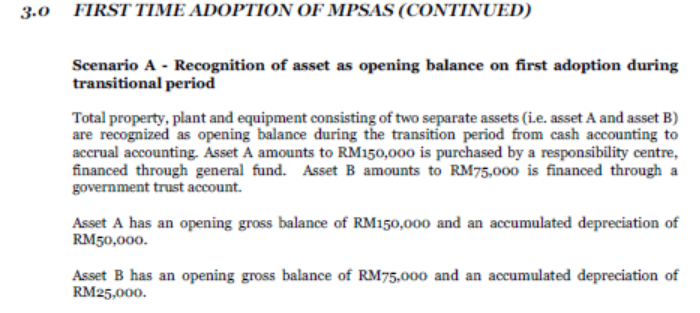 Cabutan daripada Federal Government Accrual Accounting Manual, May2015
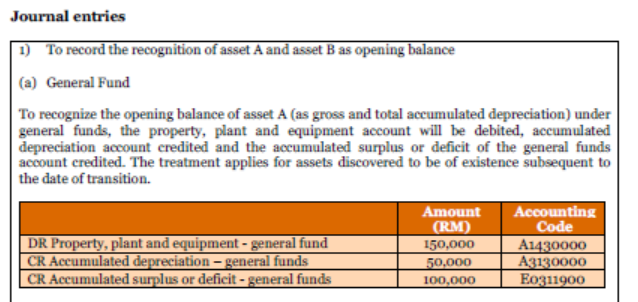 55
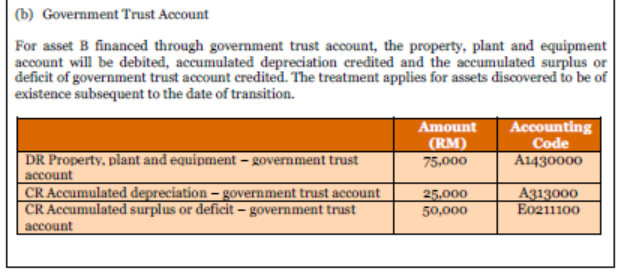 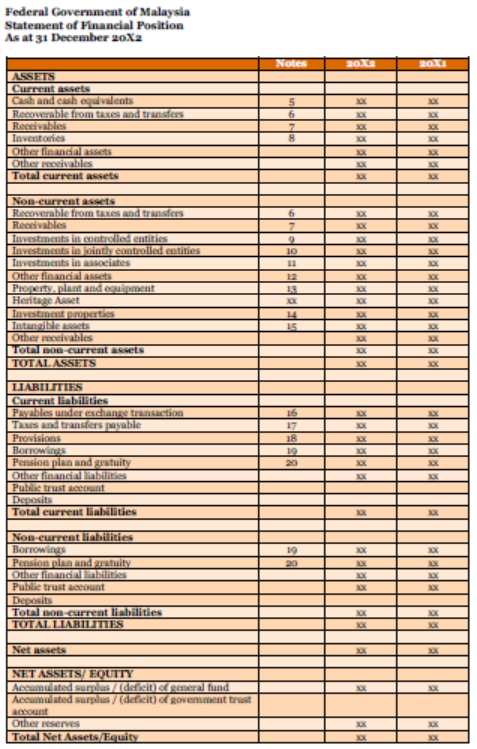 Perakaunan 
Akruan
Aset Semasa
Aset 
Bukan Semasa
Liabiliti Semasa
Liabiliti Bukan Semasa
Aset Bersih/Ekuiti
PERBEZAAN PENGIKTIRAFAN ASET
Perakaunan Akruan
Tunai Ubahsuai
Sedia Ada
2015
VS
Dikira sebagai belanja (expense off)
Dipermodalkan
Tiada susut nilai
Ada susut nilai
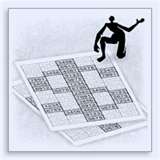 Dipersembahkan di dalam  Penyata Akaun Memorandum (Pinjaman Boleh Tuntut dan Pelaburan sahaja dilaporkan)
Dipersembahkan di dalam Penyata Kewangan
PERBEZAAN PELAPORAN PENYATA KEWANGAN
Penyata Kewangan Kerajaan (Perakaunan Akruan)
Penyata Akaun Memorandum  (Tunai Ubahsuai)
KESIMPULAN
Dalam konteks PERAKAUNAN ASET BUKAN SEMASA -  HLP diperingkat  Kerajaan Persekutuan, amalan perakaunan yang bakal dilaksanakan adalah bersamaan dengan kaedah perekodan yang dilakukan oleh entiti perniagaan kerana konsep  HLP adalah sama kecuali dasar-dasar yang akan digubal akan berbeza dari segi 
Klasifikasi HLP mengikut KATEGORI terperinci
Amaun materialiti bagi ITEM HLP
Keperluan pendedahan maklumat HLP
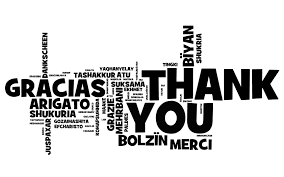